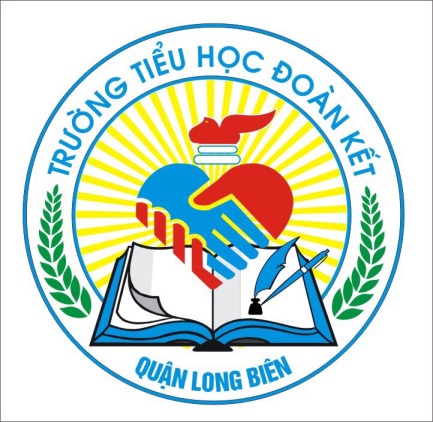 TRƯỜNG TIỂU HỌC ĐOÀN KẾT
CHÀO MỪNG CÁC EM HỌC SINH
Dọn dẹp phòng ngủ
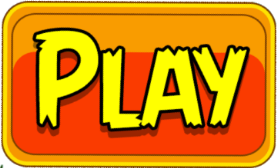 Dọn dẹp phòng ngủ
Hôm qua, bạn nhỏ đã bày các đồ vật bừa bãi. Hôm nay, mẹ bắt bạn nhỏ sắp xếp lại căn phòng của mình các em hãy cùng bạn nhỏ dọn dẹp phòng học bằng các trả lời đúng các câu hỏi.
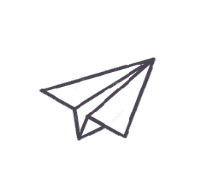 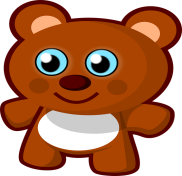 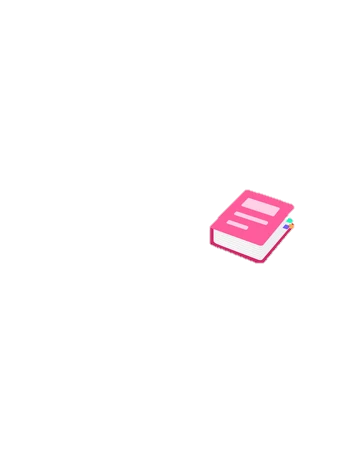 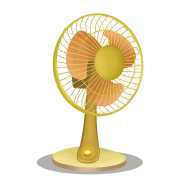 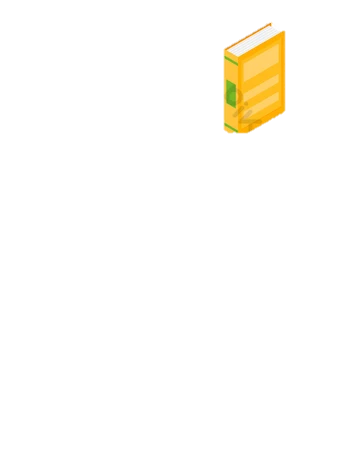 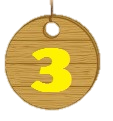 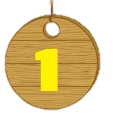 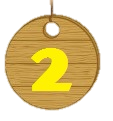 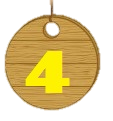 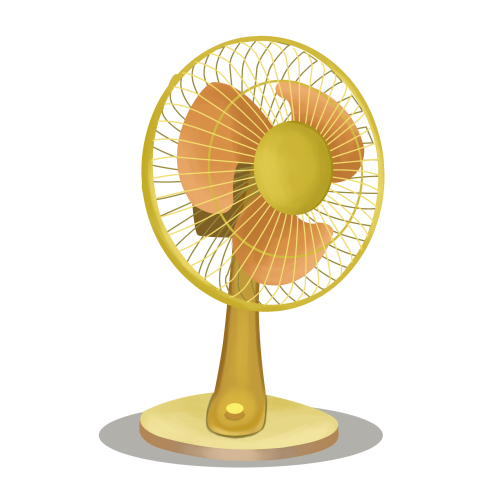 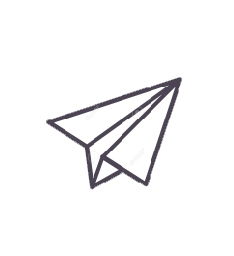 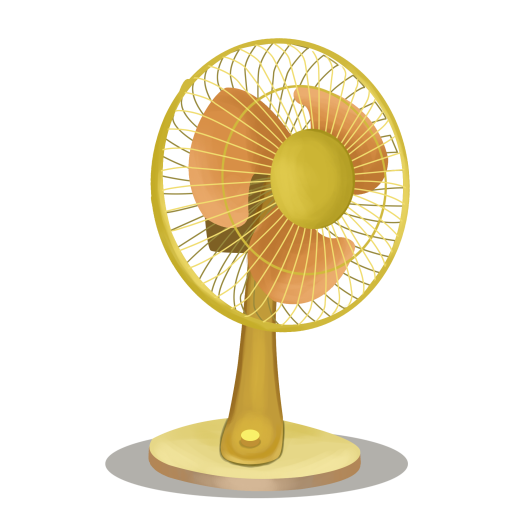 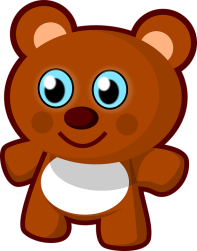 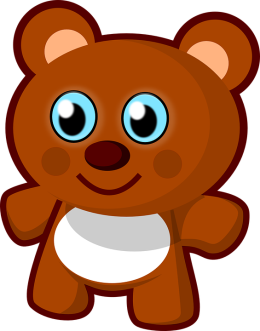 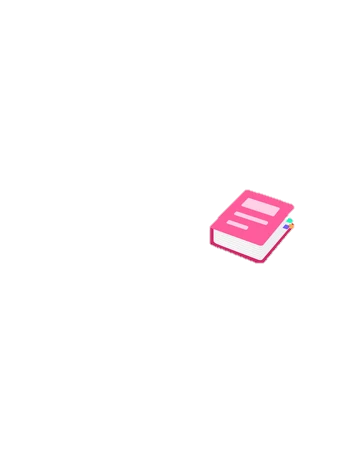 4 + 4 +5 = ?
23
14
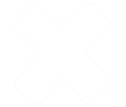 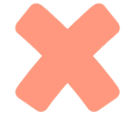 13
15
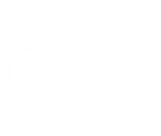 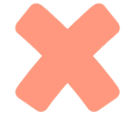 14 – 4 – 2 = ?
7
9
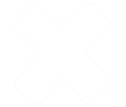 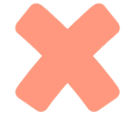 9
8
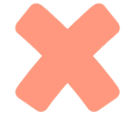 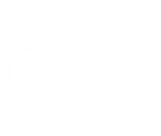 Điền dấu > ; =: < vào ô trống:
8 + 9          7 + 9
>
=
<
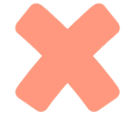 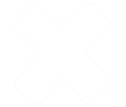 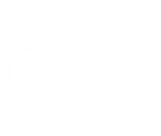 Điền dấu > ; =: < vào ô trống:
 8  + 7          6 + 9
>
=
<
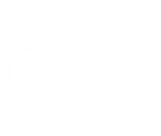 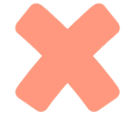 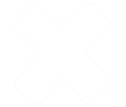 Phép trừ (có nhớ) 
trong phạm vi 20
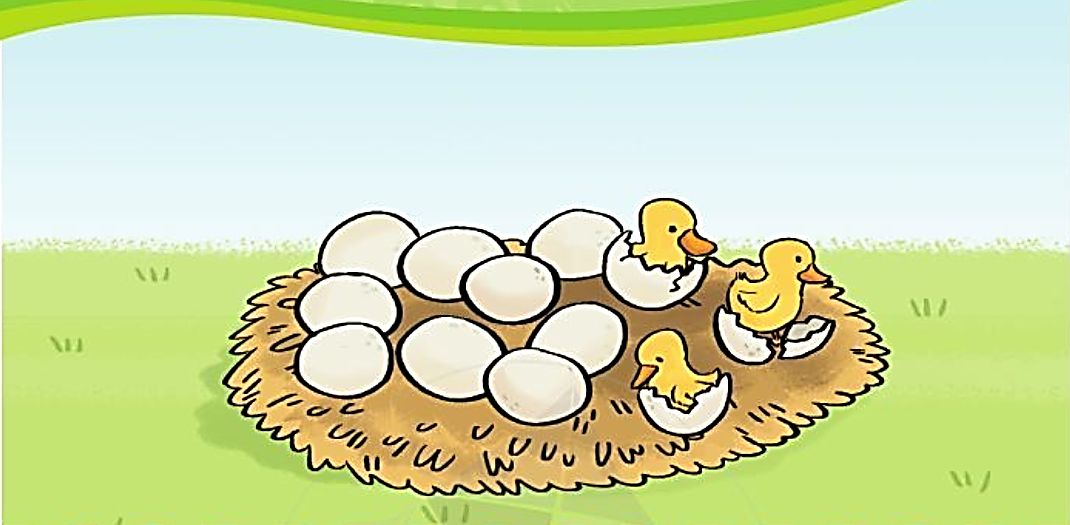 12 – 3 = ?
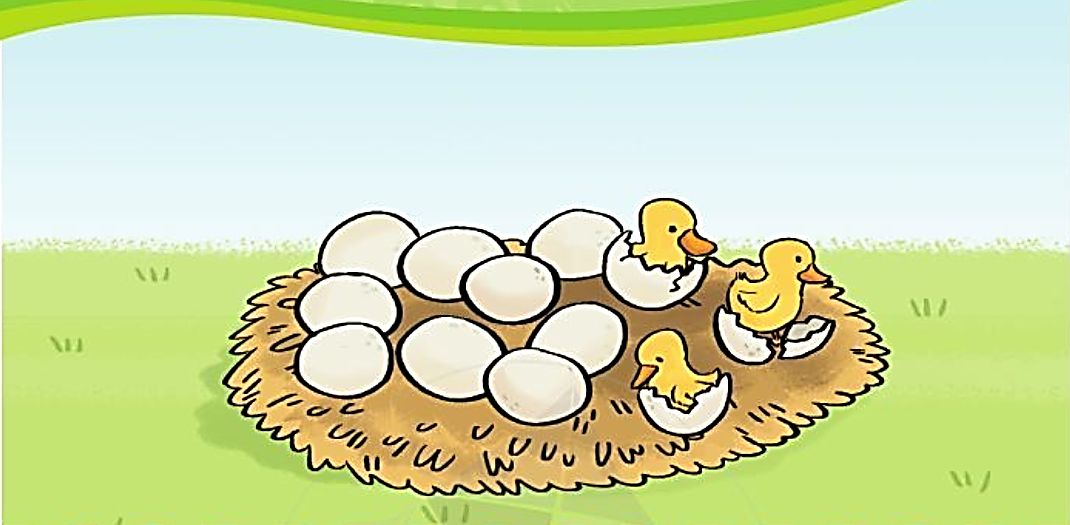 12 – 3 = ?
Đếm bớt  3 bắt đầu từ 12
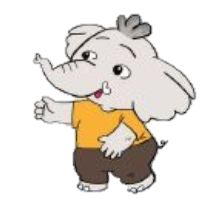 12
10
11
9
Vậy 12 – 3 = 9
1
Tính:
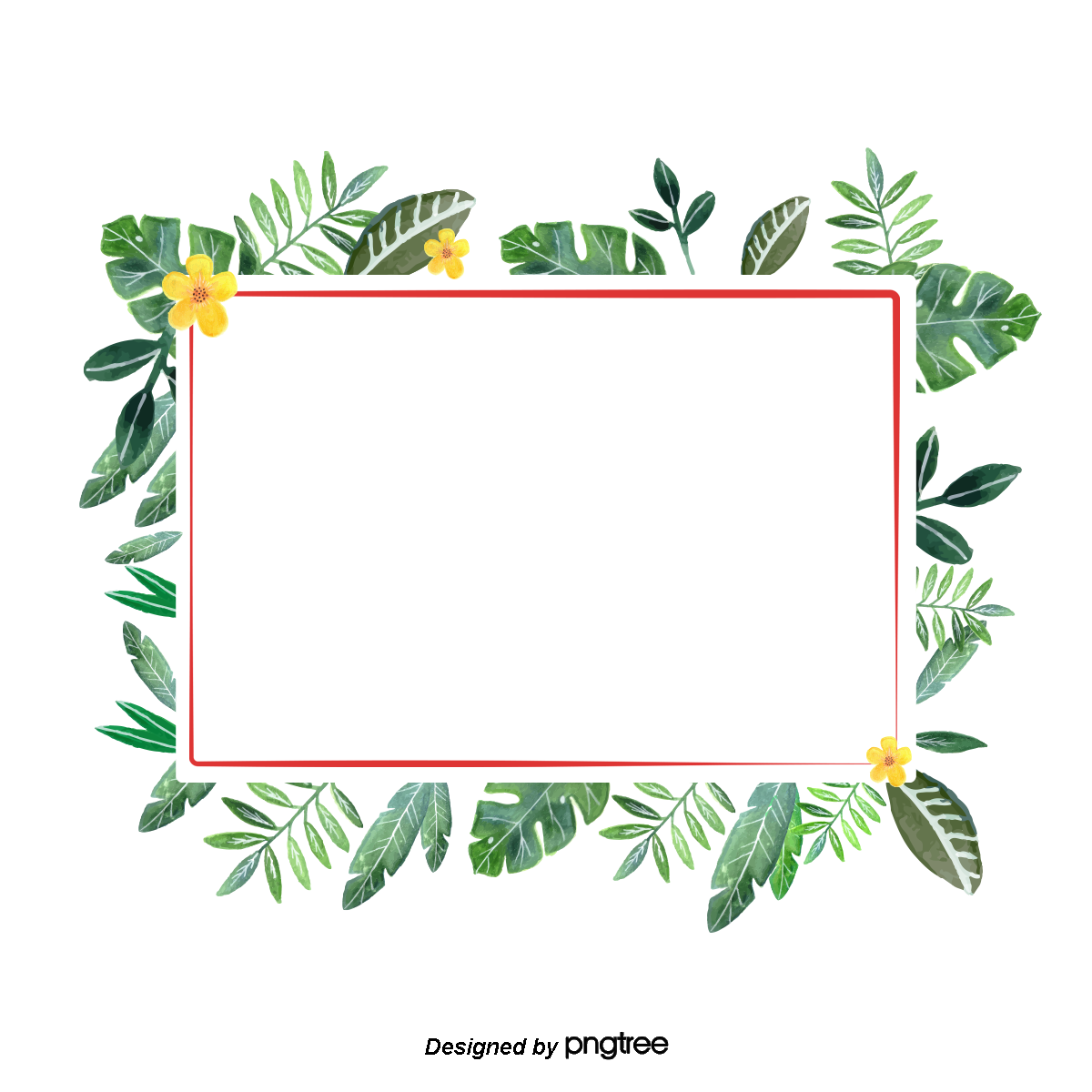 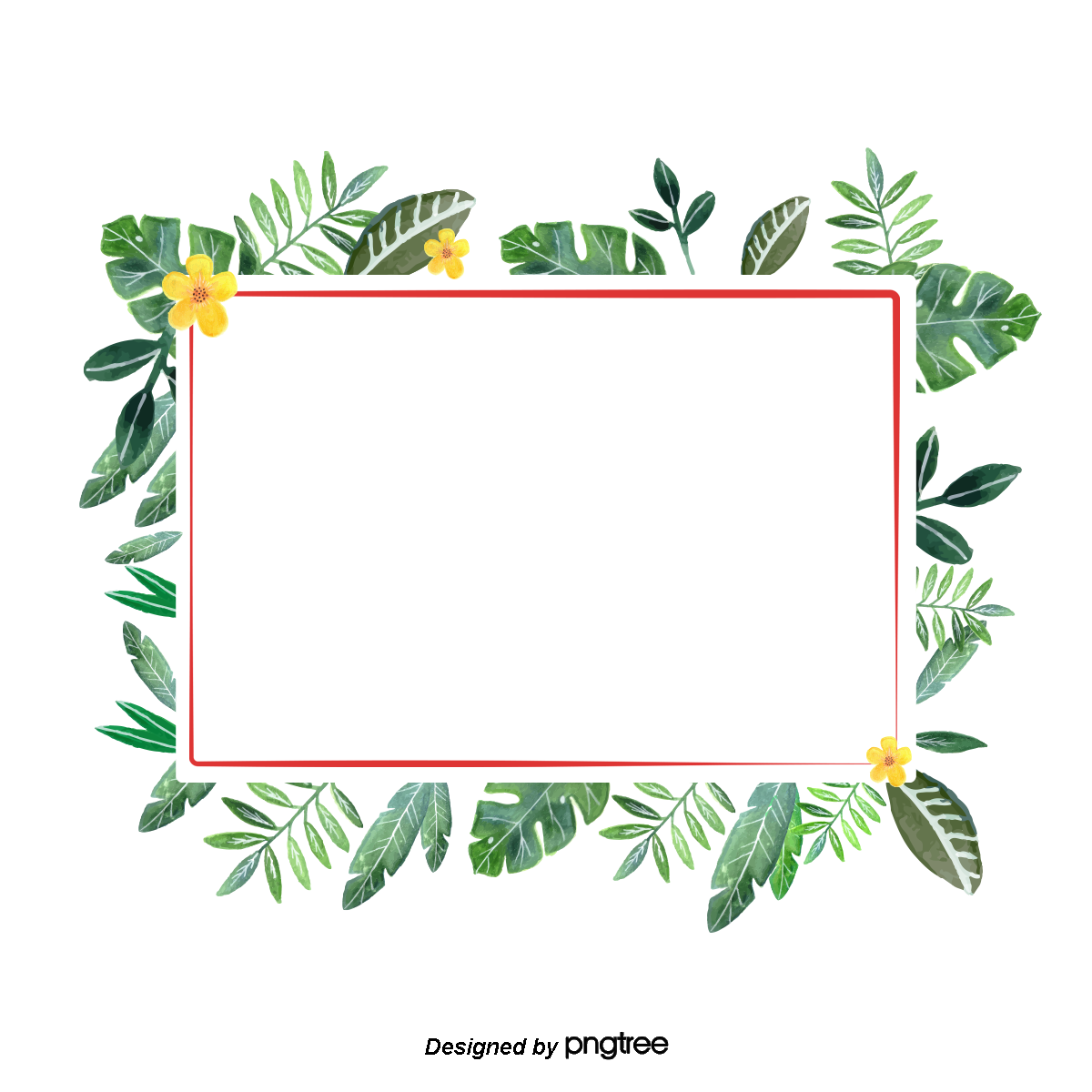 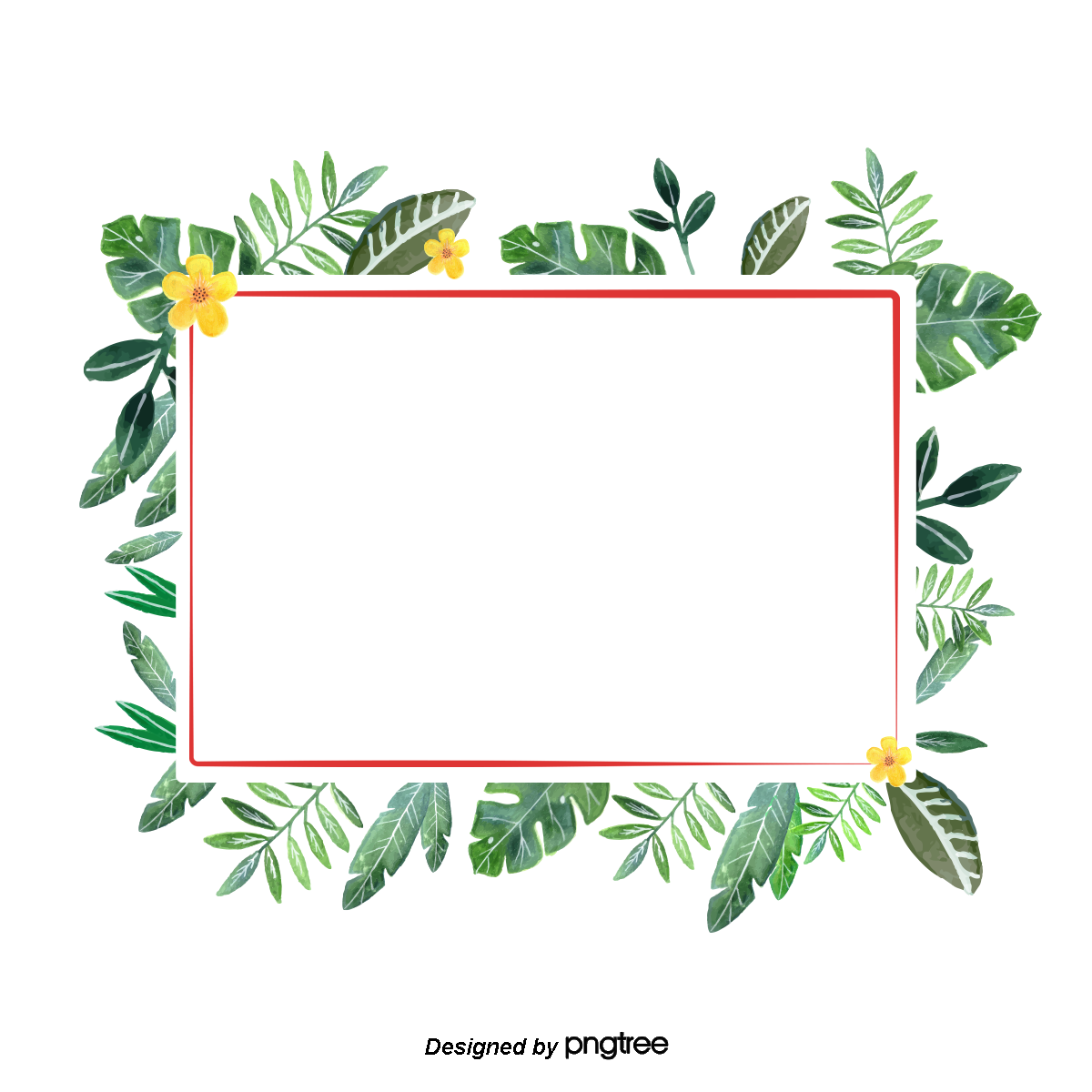 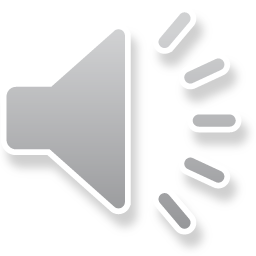 9
?
?
?
11 – 2 =
13 – 4 =
11 – 2 =
Đếm bớt  2 bắt đầu từ 11
10
11
9
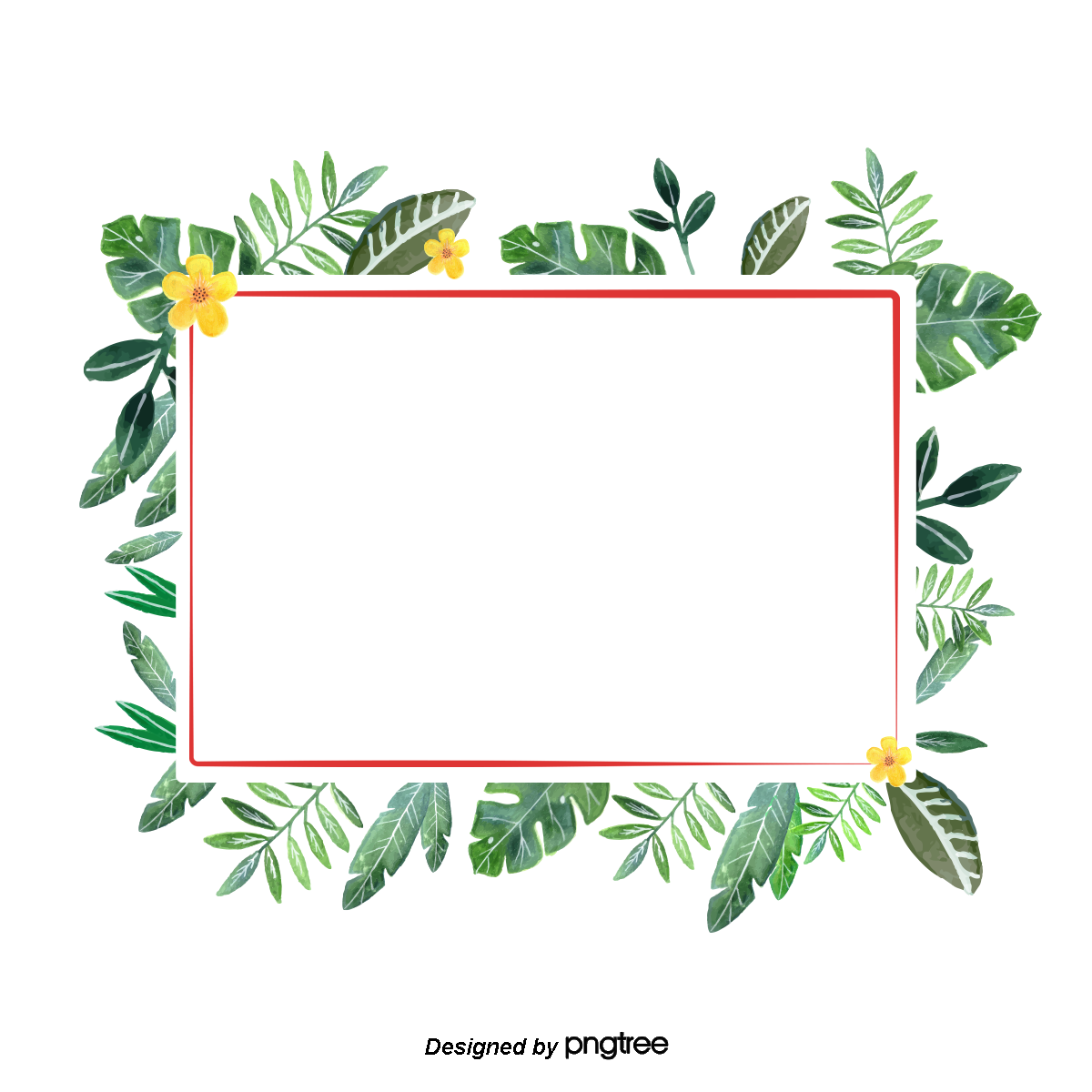 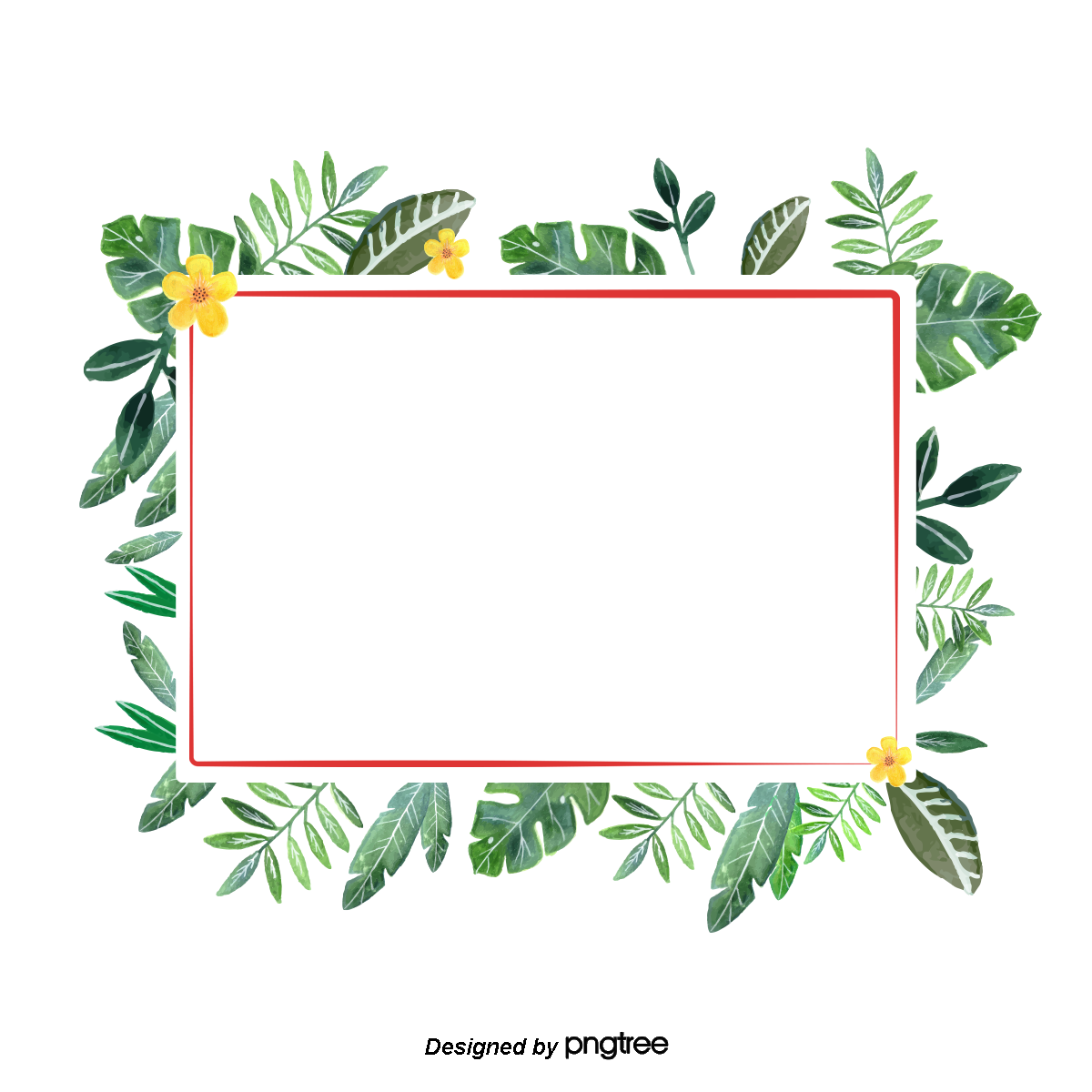 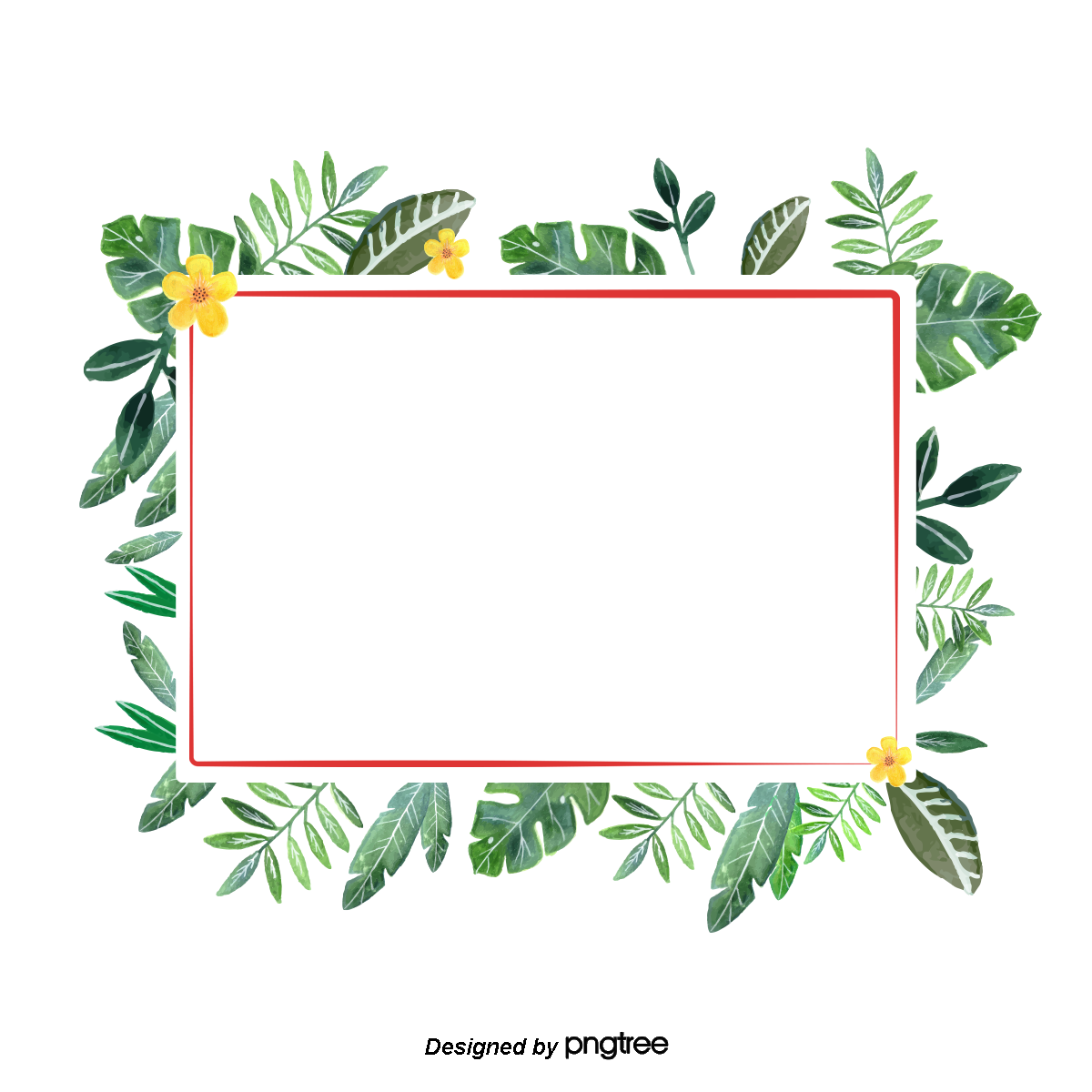 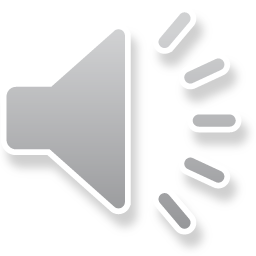 9
?
?
?
11 – 2 =
13 – 4 =
13 – 4 =
Đếm bớt  4 bắt đầu từ 13
10
11
12
13
9
2
Tính:
11 – 3 =
12 – 4 =
13 – 5 =
14 – 3 =
?
?
?
?
2
Tính:
8
11 – 3 =
?
8
12 – 4 =
?
2
Tính:
8
13 – 5 =
?
7
14 – 7 =
?
3
Tính:
11 – 5  =			12 – 5 =	 		14 – 5 =
11 – 6 =				12 – 6 =			13 – 6 =
9
6
7
6
5
7
Giải bóng đá nhi đồng năm nay có 11 đội tham gia. Vào tới trận chung kết chỉ còn 2 đội. Hỏi để vào đến trận chung kết có mấy đội đã bị loại?
4
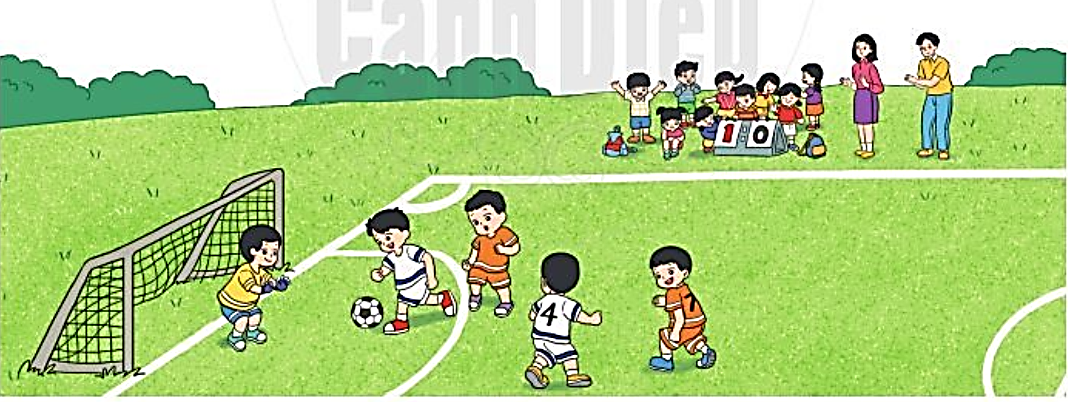 Phép tính:                                 =
Trả lời:  Để vào đến trận trung kết có          đội đã bị loại.
2
?
11
?
-
?
?
9
9
?
DẶN DÒ
THANK YOU
Tạm biệt và hẹn gặp lại
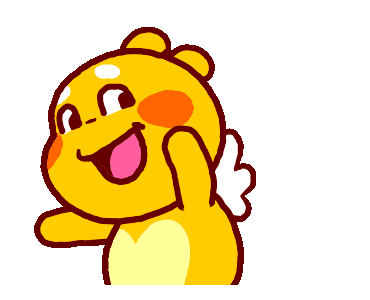